IPA projekt: „NАSTAVAK PODRŠKE UPRAVLJANJU JAVNIM FINANSIJAMA U BIH“
Teslić, 16.02.2022 godine
Brankica Lenić, Ključni ekspert za RS i BD BiH
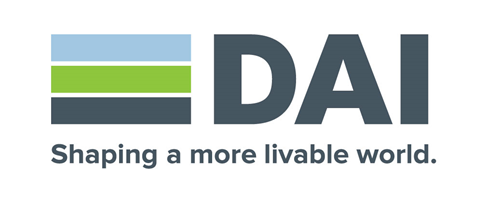 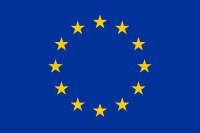 This project is funded by  The European Union
Struktura prezentacije:
Informacije o Projektu

Rezultati Projekta do 31. 12. 2021. godine

Planirani rezultati Projekta od 1. 1. do 31. 12.2022. godine

Osnovne informacije o programskom budžetiranju
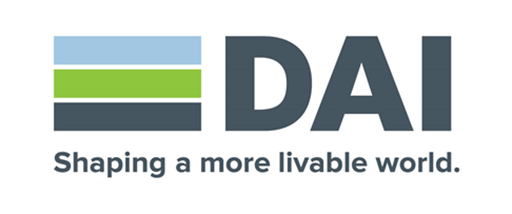 2 |
I 	Osnovne informacije o Projektu
Implementacija Pojekta: DAI Global Austria GmbH & Co KG  
Početak Projekta: 1. jula 2020 godine
Trajanje: 30 mjeseci
Projektni Tim:
KE1/Vođa Projekta 
KE2 za Republiku Srpsku i Brčko Distrikt BiH, 
KE3 za Federaciju BiH, i 
Ostali povremeno angažovani eksperti
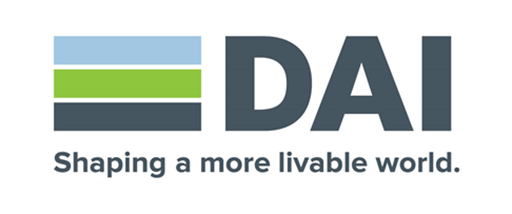 3 |
Cilj, svrha i rezultati projekta
Cilj:  Glavni cilj Projekta je unaprijediti upravljanje javnim finansijama, na svim nivoima vlasti u BiH, povećanjem efikasnosti rashoda

Svrha: Pružiti podršku vlastima u BiH u poboljšanju procesa planiranja budžeta i postići sljedeće rezultate:

Rezultat 1: Unaprijeđen process programskog budžetiranja i usklađivanja sa procesom srednjoročnog planiranja;

Rezultat 2: Kapaciteti ljudskih resursa za planiranje programskog budžeta su poboljšani.
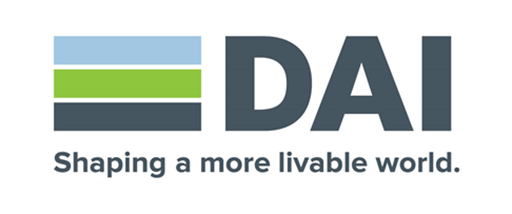 4 |
Korisnici Projekta
Glavni korisnici su:
Ministarstvo finansija/financija i trezora BiH
Ministarstvo finansija Federacije BiH
Ministarstvo finansija Republike Srpske
Direkcija za finansije Brčko distrikta

Takodje, korisnici Projekta su i budžetski korisnici iz: Institucija BiH, Federacije BiH (uključujući kantone), Republike Srpske (plus 32 “pilot” jedinice lokalne samouprave) i Brčko distrikta
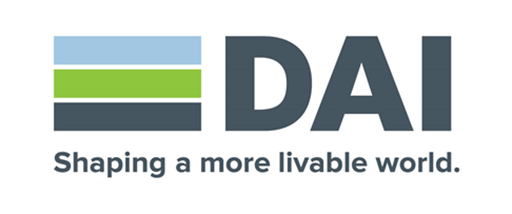 5 |
II Ostvareni rezultati za komponentu 1 do 31.12.2021.
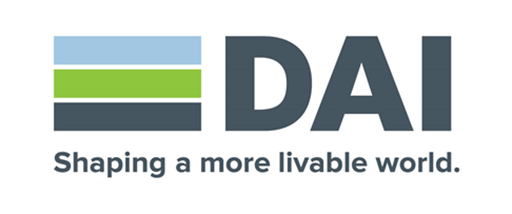 6 |
Ostavreni rezultati za komponentu 2 do 31.12.2021.
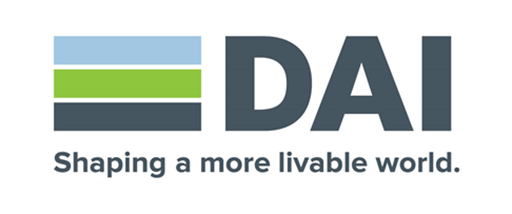 7 |
III 	Planirani rezultati Projekta od 1.1 do 31.12.2022
Analiza potreba za IT sistemom  i preporuke za kreiranje naprednijeg IT Sistema za podršku PB

Povezivanje strateških planova, srednjoročnih planova, dokumenta okvirnog budžeta i godišnjeg budžeta

Definisanje programske strukture i informacije o učinku (opšti i posebni ciljevi, indikatori i ciljne vrijednost)

Obuka za trenere (drugi dio), Obuke  za  budžetske korisnike (prvi i drugi dio)

Obuka zaposlenih u MF RS u sticanju tehničkih vještina trenera,  praćenje učinka obučenih trenera

Studijsko putovanje
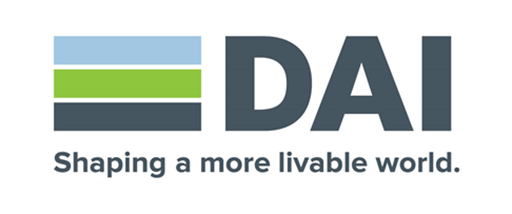 8 |
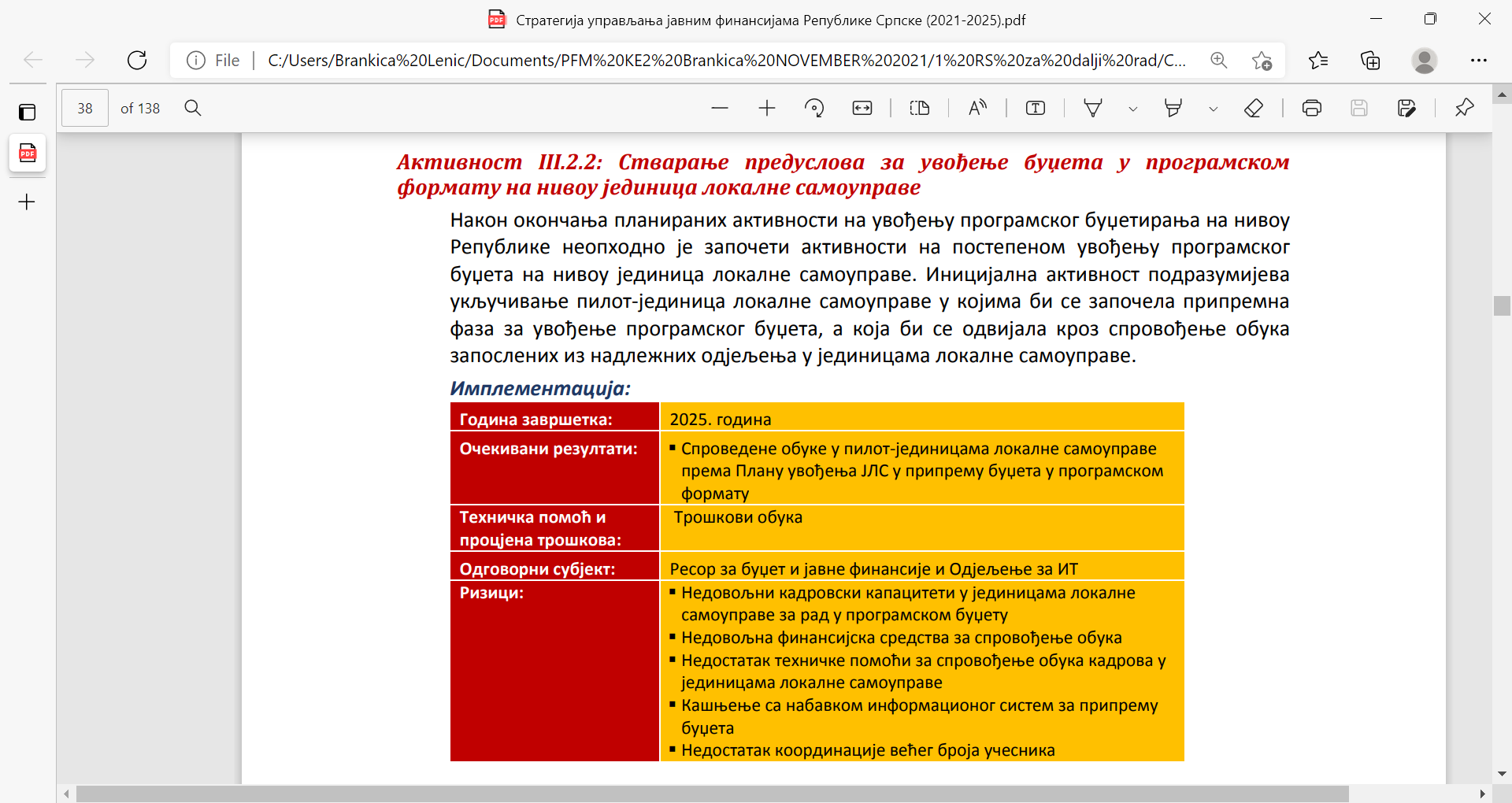 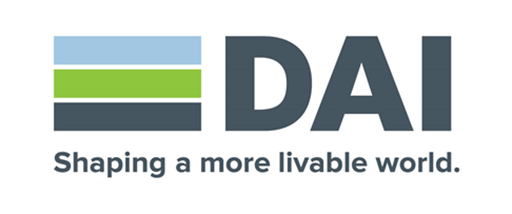 9 |
IV Osnovne informacije o programskom budžetiranju MODEL PROGRAMSKE STRUKTURE IZABRAN OD STRANE REPUBLIKE SRPSKE
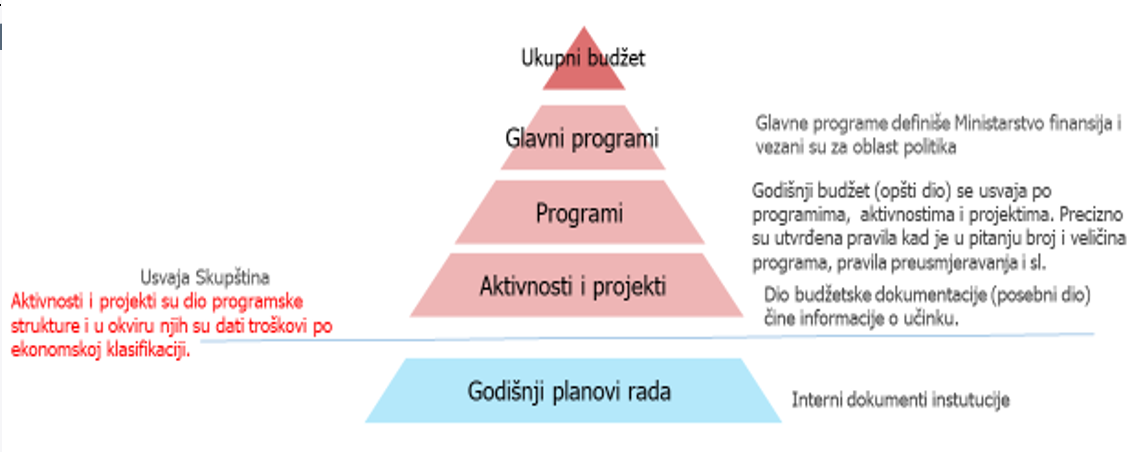 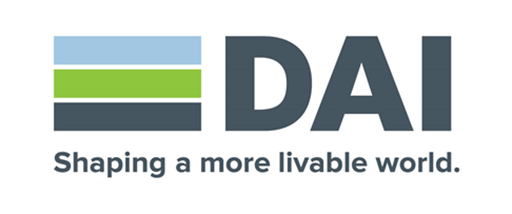 10 |
„NASTAVAK PODRŠKE UPRAVLJANJU JAVNIM FINANSIJAMA U BIH“
[Speaker Notes: The aim of introducing the level of programme activities and projects is to provide budget users with a management tool within the programme, which is characterized by a higher level of details. This provides greater transparency and displays information, which is important for decision-making, but also enhances management accountability. 

Reporting at the level of investment projects is still not fully integrated into budget planning systems as recommended by international practice. For this reason, investment projects become an integrated part of the programme classification, both for budgeting and for budget execution management and reporting.

What distinguishes this model from the other option below is that all elements of the programme structure are financially determined and as such are mandatory items in budget planning, adoption and execution, which provides additional transparency and rensponsibility in achieving concrete results. 

Main features:
Programme activities and projects are part of the programme structure and classification determined by defining a logical hierarchy at three levels;
Information on strategic and operational effects, objectives, indicators and target values is formulated at the level of programmes, and where relevant, at the level of programme activities and projects.  
The budget is planned, adopted and executed at the level of programme activities and projects.]
PROGRAMSKI BUDŽET  vs TRADICIONALAN (2)
11 |
„NASTAVAK PODRŠKE UPRAVLJANJU JAVNIM FINANSIJAMA U BIH“
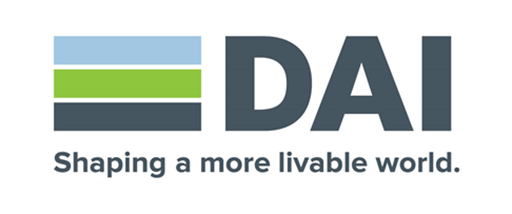 12 |
1st Steering Committee Meeting
Hvala za pažnju
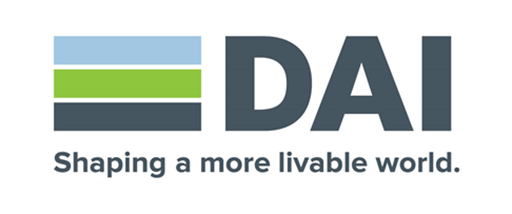 13 |
14 |
1st Steering Committee Meeting
15 |
1st Steering Committee Meeting
PRIMJER PROGRAMA: SIGURNOST U SAOBRAĆAJU
Uticaj: Broj poginulih ljudi u saobraćajnim nesrećama na 100 000 stanovnika
Ishod:
- Povećana debljina puteva sa poboljšanim asfaltiranjem u ukupnoj dužini puta  (%)
-Stanovnici koji smatraju da su informacije o mjerama koje osiguravaju siguran saobraćaj u potpunosti dovoljne ili dovoljne široj javnosti (%).
Izlazni rezultati:
- Dužina rekonstruisanih puteva (km)
- Dužina asfaltiranih makadamskih puteva (km)
- Broj prikazanih video priloga u vezi sa sigurnosti u saobraćaju
(Specifični) ciljevi
Activnosti
Inputi:
- Broj video snimaka u vezi sa sigurnim saobraćajem
- Prosječan iznos sredstava planiranih za održavanje 1km puta
Finansijski, ljudski i drugi inputi
Strateški cilj: 
Povećanje sigurnosti u saobraćaju
Strateški
cilj
Specifični cilj: 
Bolji kvalitet puteva i svjesnost građana o sigurnosti u saobraćaju
Aktivnost/projekat/proces:
(Re)konstrukcija puteva; 
Asfaltiranje puteva;
Izrada video priloga
Projekti
Procesi
16 |
„NASTAVAK PODRŠKE UPRAVLJANJU JAVNIM FINANSIJAMA U BIH“
PREBACIVANJE TRADICIONALNOG BUDŽETA U PROGRAMSKI
BUDŽETSKI PROGRAM:     JAVNA BEZBJEDNOST

Policija			$   8,000
Istrage			     1,000
Saobraćajna policija 		     3,000	
Suzbijanje požara			     5,400
Obuka o požarima		        500
Prevencija požara			     1,800
Spasavanje			     2,000
Vatrogasna administracija		     1,000
Građevinska inspekcija 		     1,000
Kontrola životinja			     1,500
Saobraćajno inžinjerstvo		       500
Ulična rasveta			    2,000

UKUPNO 		$10,700
BUDŽETSKI KORISNIK:      VATROGASNO
Troškovi osoblja
 Plate				$ 5,000
  Povremene plate	   		   1,000
  Prekovremeno	      		      500
	 Ukupno        		$ 6,500
Nabavke
     Gorivo				$    800
     Kancelarija			      200
     Oprema za hitne slučajeve		      400
     Putovanja& obuke                                                     100
     Ugovorene usluge		 	      200
	 Ukupno 			$ 1,700
Oprema
     Crijeva				$    500
     Oprema za kamione			   2,000
  	Ukupno			$ 2,500
	UKUPNO             		$10,700
600
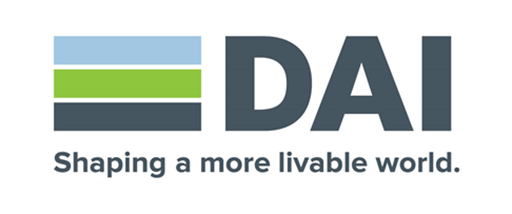 17 |
„NASTAVAK PODRŠKE UPRAVLJANJU JAVNIM FINANSIJAMA U BIH“